GI SLIDE DECK 2019Selected abstracts from:
Letter from ESDO
DEAR COLLEAGUES
It is our pleasure to present this ESDO slide set which has been designed to highlight and summarise key findings in digestive cancers from the major congresses in 2019. This slide set specifically focuses on the 2019 American Society of Clinical Oncology Annual Meeting and is available in English, French, Chinese and Japanese.
The area of clinical research in oncology is a challenging and ever changing environment. Within this environment, we all value access to scientific data and research which helps to educate and inspire further advancements in our roles as scientists, clinicians and educators. We hope you find this review of the latest developments in digestive cancers of benefit to you in your practice. If you would like to share your thoughts with us we would welcome your comments. Please send any correspondence to info@esdo.eu.
Finally, we are also very grateful to Lilly Oncology for their financial, administrative and logistical support in the realisation of this activity.
Yours sincerely, 
Eric Van Cutsem	Ulrich GüllerThomas Seufferlein 	Thomas GruenbergerCôme Lepage	Tamara Matysiak-BudnikWolff Schmiegel	Jaroslaw RegulaPhillippe Rougier (hon.)	Jean-Luc Van Laethem
(ESDO Governing Board)
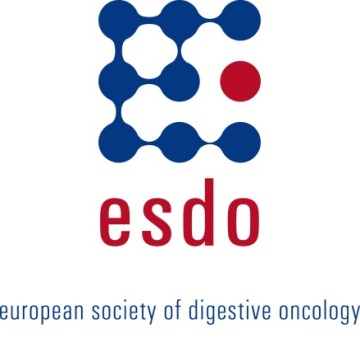 ESDO Medical Oncology Slide Deck Editors 2019
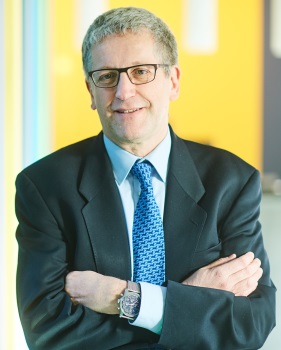 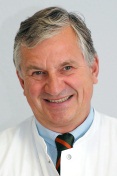 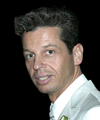 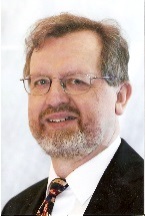 COLORECTAL CANCERS
Prof Eric Van Cutsem	Digestive Oncology, University Hospitals, Leuven, Belgium
Prof Wolff Schmiegel 	Department of Medicine, Ruhr University, Bochum, Germany
Prof Thomas Gruenberger	Department of Surgery, Kaiser-Franz-Josef Hospital, Vienna, Austria
Prof Jaroslaw Regula	Department of Gastroenterology and Hepatology, Institute of Oncology, Warsaw, Poland
PANCREATIC CANCER AND HEPATOBILIARY TUMOURS
Prof Jean-Luc Van Laethem	Digestive Oncology, Erasme University Hospital, Brussels, Belgium
Prof Thomas Seufferlein	Clinic of Internal Medicine I, University of Ulm, Ulm, Germany
Prof Ulrich Güller	Medical Oncology & Hematology, Kantonsspital St Gallen, St Gallen, Switzerland
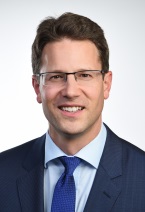 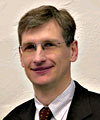 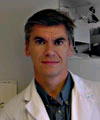 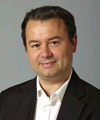 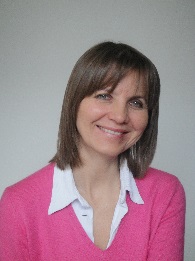 GASTRO-OESOPHAGEAL AND NEUROENDOCRINE TUMOURS 
Prof Côme Lepage	University Hospital & INSERM, Dijon, France
Prof Tamara Matysiak	Hepato-Gastroenterology & Digestive Oncology, Institute of Digestive Diseases, 	Nantes, France
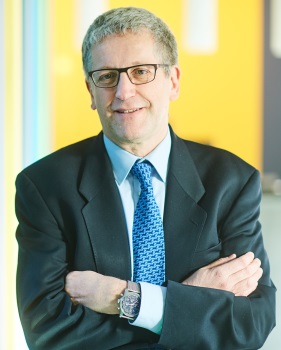 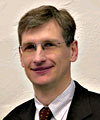 BIOMARKERS
Prof Eric Van Cutsem	Digestive Oncology, University Hospitals, Leuven, Belgium
Prof Thomas Seufferlein	Clinic of Internal Medicine I, University of Ulm, Ulm, Germany
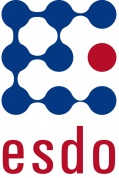 Glossary
1/2L	first-/second-line
5FU	5-fluorouracil
ACC	adenocarcinoma
ACS	active symptom control
AE	adverse event
ALT	alanine aminotransferase
AST	aspartate aminotransferase
bCTCs	baseline circulating tumour cells
Bev	bevacizumab
BICR	blinded-independent central review
bid	twice daily
BCLC	Barcelona clinic liver cancer
BOR	best overall response
BSC	best supportive care
CA19-9	carbohydrate antigen 19-9
CAPOX	oxaliplatin + capecitabine
CATEM	capecitabine + temozolomide
CI	confidence interval
CMS	consensus molecular subtypes
CPS	combined positive score
CR	complete response
(m)CRC	(metastatic) colorectal cancer
CRCA	Colorectal Cancer Assigner
CT	chemotherapy
ctDNA	circulating tumour DNA
D	day
DCR	disease control rate
DFS	disease-free survival
DoR	duration of response
ECF	epirubicin + cisplatin + 5-fluorouracil
ECOG	Eastern Cooperative Oncology Group 
ECX	epirubicin + oxaliplatin + 	capecitabine
FL(OX)	5-fluorouracil + leucovorin 	(+ oxaliplatin)
FOLFIRI	irinotecan + leucovorin + 
	5-fluorouracil
(m)FOLFOX	(modified) leucovorin + 	5-fluorouracil + oxaliplatin
(m)FOLFOXIRI	(modified) irinotecan + oxaliplatin 	+ leucovorin + 5-fluorouracil
GEJ	gastro-oesophageal junction
GEM	gemcitabine
GI	gastrointestinal
Gy	Gray
HBV	hepatitis B virus
HCC	hepatocellular carcinoma
HCV	hepatitis C virus
HER2	human epidermal growth factor 	receptor 2
HR	hazard ratio 
IS	Immunoscore
ITT	intent-to-treat
KM	Kaplan-Meier
LN	lymph node
max	maximum
mCRC	metastatic colorectal cancer 
min	minimum
mo	months
MSI-H	microsatellite instability-high
Nab-p	nab-paclitaxel
neg	negative
NI	non-inferiority
OR	odds ratio
ORR	overall/objective response rate
(m)OS	(median) overall survival 
PBO	placebo
PD	progressive disease
PD-L1	programmed death-ligand 1
Pembro	pembrolizumab
(m)PFS	(median) progression-free survival 
PFS1	time to first progression
(m)PFS2	(median) time to second 	progression
pos	positive
PR	partial response
PS	performance status
q(2/3/4)w	every (2/3/4) week(s)
R	randomised
R0/1/2	resection 0/1/2
(m)RECIST	(modified) Response Evaluation 	Criteria In Solid tumours
RFA	radiofrequency ablation
RFS	recurrence-free survival
RPS	Recombination Proficiency Score
RT	radiotherapy 
S-1 	tegafur + gimeracil + oteracil 
SCC	squamous cell carcinoma
SD	stable disease 
SOX	S-1 + oxaliplatin
SSP	single sample predictor
TEAE	treatment-emergent adverse event
TRAE	treatment-related adverse event 
TRG	tumour regression grade
TTF	time to treatment failure
TTP	time to progression
TTR	time to response
UCB	upper confidence bound
WT	wild type
Contents
Cancers of the oesophagus and stomach	6
Cancers of the pancreas, small bowel and hepatobiliary tract	20
Pancreatic cancer	21
Neuroendocrine tumour	35
Hepatocellular carcinoma	40
Biliary tract cancer	54
Cancers of the colon, rectum and anus	60
Note: To jump to a section, right click on the number and ‘Open Hyperlink’
Cancers of the Oesophagus and stomach
LBA4007: Pembrolizumab with or without chemotherapy versus chemotherapy for advanced gastric or gastroesophageal junction (G/GEJ) adenocarcinoma: The phase III KEYNOTE-062 study – Tabernero J, et al
Study objective
To assess the efficacy and safety of pembrolizumab with or without CT vs. CT alone in patients with advanced gastric and GEJ adenocarcinoma
Key patient inclusion criteria
Locally advanced, unresectable or metastatic gastric and GEJ adenocarcinoma
HER2/neu negative, PD-L1-positive disease (CPS ≥1)
ECOG PS 0–1
(n=763)
Pembrolizumab 200 mg q3w up to 35 cycles (n=256)
PD/toxicity
Pembrolizumab 200 mg q3w up to 35 cycles + CT* (n=257)
PD/toxicity
R1:1:1
PD/toxicity
Placebo + CT* (n=250)
Stratification
Region; locally advanced or metastatic disease; 5FU or capecitabine
PRIMARY ENDPOINTS
OS, PFS
SECONDARY ENDPOINTS
ORR, safety
*Cisplatin 80 mg/m2 q3w + 5FU 800 mg/m2/day for 5 days q3w (cisplatin may be capped at 6 cycles per country guidelines) or capecitabine bid D1–14 q3w
Tabernero J, et al. J Clin Oncol 2019;37(suppl):abstr LBA4007
LBA4007: Pembrolizumab with or without chemotherapy versus chemotherapy for advanced gastric or gastroesophageal junction (G/GEJ) adenocarcinoma: The phase III KEYNOTE-062 study – Tabernero J, et al
Key results
aPer stratification; data cut-off: March 26, 2019
Tabernero J, et al. J Clin Oncol 2019;37(suppl):abstr LBA4007
LBA4007: Pembrolizumab with or without chemotherapy versus chemotherapy for advanced gastric or gastroesophageal junction (G/GEJ) adenocarcinoma: The phase III KEYNOTE-062 study – Tabernero J, et al
Key results (cont.)
OS (CPS ≥1) for pembrolizumab vs. CT
100
80
12-month rate
47%
46%
60
Overall survival, %
24-month rate
27%
19%
Median (95%CI)†
10.6 mo (7.7, 13.8)
11.1 mo (9.2, 12.8)
40
20
Pembrolizumab
CT
0
6

162
192
9

139
144
12

120
114
0

256
250
15

107
94
18

94
75
21

83
49
33

12
6
39

0
2
3

201
230
24

59
38
36

4
2
27

38
21
30

23
15
42

0
0
No. at risk
Time, months
Pembrolizumab
CT
*Non-inferiority margin;†HR 0.91 (95%CI 0.74, 1.10)
Tabernero J, et al. J Clin Oncol 2019;37(suppl):abstr LBA4007
LBA4007: Pembrolizumab with or without chemotherapy versus chemotherapy for advanced gastric or gastroesophageal junction (G/GEJ) adenocarcinoma: The phase III KEYNOTE-062 study – Tabernero J, et al
Key results (cont.)
OS (CPS ≥1) for pembrolizumab + CT vs. CT
100
80
12-mo rate
53%
46%
24-mo rate
24%
19%
60
Overall survival, %
Median (95%CI)
12.5 mo (10.8, 13.9)
11.1 mo (9.2, 12.8)
40
20
Pembro +CT
Chemo
0
6

194
192
9

165
144
12

136
114
0

257
250
15

105
94
18

88
75
21

74
49
33

8
6
39

1
2
3

229
230
24

52
38
36

5
2
42

0
0
27

33
21
30

17
15
Time, months
No. at risk
Pembro + CT
CT
Tabernero J, et al. J Clin Oncol 2019;37(suppl):abstr LBA4007
LBA4007: Pembrolizumab with or without chemotherapy versus chemotherapy for advanced gastric or gastroesophageal junction (G/GEJ) adenocarcinoma: The phase III KEYNOTE-062 study – Tabernero J, et al
Key results (cont.)
*p=0.039
Tabernero J, et al. J Clin Oncol 2019;37(suppl):abstr LBA4007
LBA4007: Pembrolizumab with or without chemotherapy versus chemotherapy for advanced gastric or gastroesophageal junction (G/GEJ) adenocarcinoma: The phase III KEYNOTE-062 study – Tabernero J, et al
Key results (cont.)








Conclusions
In patients with advanced gastric or GEJ cancer with CPS ≥1, there was a comparable improvement in OS for those receiving 1L pembrolizumab vs. CT although there was a modest OS improvement in those with CPS ≥10
Pembrolizumab + CT also demonstrated some additional benefit to CT alone
Pembrolizumab had a more favourable tolerability profile compared with CT and the safety profile for pembrolizumab + CT was manageable
*Pneumonitis, malignant neoplasm progression, pericardial effusion (n=1 each); †febrile neutropenia, myocardial ischaemia, colitis, sepsis, malignant progression; ‡multiple organ failure, pneumonitis, pulmonary embolism (n=1 each)
Tabernero J, et al. J Clin Oncol 2019;37(suppl):abstr LBA4007
4001: ARTIST 2: Interim results of a phase III trial involving adjuvant chemotherapy and/or chemoradiotherapy after D2-gastrectomy in stage II/III gastric cancer (GC) – Park SH, et al
Study objective
To investigate the efficacy and safety of different chemotherapy and chemoradiotherapy regimens in patients with gastric cancer
S-1: S-1 40–60 mg bid (4 weeks on/2 weeks off) for 1 year (n=180)
PD
Key patient inclusion criteria
Stage II or III, node-positive, D2-resected gastric cancer
(n=900*)
SOX: S-1 40 mg/m2 bid (2 weeks on/1 week off) + oxaliplatin 130 mg/m2 D1 for 6 months (n=180)
R
1:1:1
PD
SOXRT: S-1 40 mg/day bid concurrent with chemoradiotherapy 45 Gyfor 5 weeks† (n=178)
Stratification
Type of surgery (total vs. subtotal gastrectomy)
Stage (II vs. III)
Lauren histological classification (diffuse vs. intestinal)
PD
PRIMARY ENDPOINT
DFS
SECONDARY ENDPOINTS
OS, recurrence, safety
*Interim analysis of 538 patients; †2 cycles prior to adjuvant chemoradiotherapy and 4 cycles after of S-1 40 mg/m2 bid (2 weeks on/1 week off) + oxaliplatin 130 mg/m2 D1
Park SH, et al. J Clin Oncol 2019;37(suppl):abstr 4001
4001: ARTIST 2: Interim results of a phase III trial involving adjuvant chemotherapy and/or chemoradiotherapy after D2-gastrectomy in stage II/III gastric cancer (GC) – Park SH, et al
Key results
DFS
Median follow-up: 37 mo
DFS events, n (%): 161 (30)
1.00
0.75
Test for superiority
S-1 vs. SOX	HR 0.617, p=0.0157
S-1 vs. SOXRT	HR 0.686, p=0.0572
Test for futility
Boundaries > –0.1774
Null hypothesis of HR=1 rejected
DFS probability
0.50
3-yr DFS rate, %
S-1	64
SOX 	78
SOXRT 	73
0.25
0
18

149
151
146
0

180
180
178
36

124
140
135
24

137
145
140
12

161
159
156
42

118
135
134
30

130
142
137
6

170
175
172
48

116
133
132
S-1
SOX
SOXRT
Time, months
No. at risk
Park SH, et al. J Clin Oncol 2019;37(suppl):abstr 4001
4001: ARTIST 2: Interim results of a phase III trial involving adjuvant chemotherapy and/or chemoradiotherapy after D2-gastrectomy in stage II/III gastric cancer (GC) – Park SH, et al
Key results (cont.)










Conclusions
In patients with stage II/III node-positive, D2-resected gastric cancer, adjuvant SOX and SOXRT demonstrated longer DFS than S-1 alone
All three regimens were generally well tolerated
Park SH, et al. J Clin Oncol 2019;37(suppl):abstr 4001
4010: Pembrolizumab versus chemotherapy as second-line therapy for advanced esophageal cancer: Phase 3 KEYNOTE-181 study – Shah MA, et al
Study objective
To investigate the efficacy and safety of 2L pembrolizumab in patients with advanced or metastatic squamous cell carcinoma (SCC) or adenocarcinoma (ACC) of the oesophagus
Pembrolizumab 200 mg q3w for up to 2 years
(n=314)
PD
Key patient inclusion criteria
Advanced or metastatic SCC or ACC of oesophagus or Siewert type I GEJ adenocarcinoma
Progression on/after 1L therapy
ECOG PS 0–1
(n=628)
Stratification
Histology (SCC vs. ACC)
Region (Asia vs. rest of world)
R
1:1
Chemotherapy
Paclitaxel 80–100 mg/m2 D1, 8, 15 q4w, docetaxel 75 mg/m2 q3w or irinotecan 180 mg/m2 q2w
(n=314)
PD
PRIMARY ENDPOINT
OS in SCC, PD-L1 CPS ≥10 and ITT populations
SECONDARY ENDPOINTS
PFS, ORR, safety
Shah MA, et al. J Clin Oncol 2019;37(suppl):abstr 4010
4010: Pembrolizumab versus chemotherapy as second-line therapy for advanced esophageal cancer: Phase 3 KEYNOTE-181 study – Shah MA, et al
Key results
Shah MA, et al. J Clin Oncol 2019;37(suppl):abstr 4010
4010: Pembrolizumab versus chemotherapy as second-line therapy for advanced esophageal cancer: Phase 3 KEYNOTE-181 study – Shah MA, et al
Key results (cont.)
PD-L1 CPS ≥10
SCC population
100
100
Pembrolizumab
CT
Pembrolizumab
CT
80
80
64%
54%
61%
59%
60
60
42%
20%
39%
25%
OS, %
OS, %
40
40
20
20
0
0
0

107
115
2

100
102
4

86
76
6

68
61
8

59
48
10

49
31
12

45
23
14

33
19
16

29
14
18

27
11
20

21
9
22

15
6
24

10
4
26

8
4
28

5
3
30

2
1
32

0
0
34

0
0
36

0
0
38

0
0
0

199
204
2

178
180
4

151
147
6

122
118
8

103
91
10

86
64
12

77
50
14

57
38
16

52
27
18

46
21
20

36
18
22

27
16
24

18
11
26

14
10
28

11
8
30

8
4
32

0
0
34

0
0
36

0
0
38

0
0
No. at risk
Time, months
No. at risk
Time, months
PembroCT
PembroCT
*Based on Cox regression model with treatment as a covariate stratified by region and histology; †p-values are nominal
Shah MA, et al. J Clin Oncol 2019;37(suppl):abstr 4010
4010: Pembrolizumab versus chemotherapy as second-line therapy for advanced esophageal cancer: Phase 3 KEYNOTE-181 study – Shah MA, et al
Key results (cont.)









Conclusions
In previously treated patients with advanced ACC of the oesophagus and PD-L1 CPS ≥10, pembrolizumab demonstrated improvement in OS after an additional four months of follow-up
There were also clinically meaningful OS benefits in previously treated patients with advanced SCC of the oesophagus
ITT population
Pembrolizumab
CT
100
80
56%
58%
60
32%
24%
OS, %
40
20
0
0

314
314
2

275
280
4

224
226
6

176
181
8

143
139
10

117
98
12

101
75
14

74
56
16

65
41
18

58
29
20

46
26
22

34
22
24

22
13
26

17
11
28

13
9
30

9
5
32

0
0
34

0
0
36

0
0
38

0
0
Time, months
No. at risk
PembroChemo
*Based on Cox regression model with treatment as a covariate stratified by region and histology; †p-values are nominal
Shah MA, et al. J Clin Oncol 2019;37(suppl):abstr 4010
Cancers of the pancreas, small bowel and hepatobiliary tract
Cancers of the pancreas, small bowel and hepatobiliary tract
Pancreatic cancer
4000: APACT: phase III, multicenter, international, open-label, randomized trial of adjuvant nab-paclitaxel + gemcitabine (nab-P/G) vs gemcitabine (G) for surgically resected pancreatic adenocarcinoma – Tempero MA, et al
Study objective
To investigate the efficacy and safety of nab-paclitaxel + gemcitabine compared with gemcitabine in patients with surgically resected pancreatic cancer
Nab-paclitaxel 125 mg/m2 + gemcitabine 1000 mg/m2 qw for first 3 of 4 weeks for 6 cycles* (n=429)
PD/toxicity
Key patient inclusion criteria
Pancreatic cancer
Macroscopic complete resection
Treatment naïve
CA19-9 <100 u/mL
ECOG PS 0–1
(n=866)
Stratification
Resection status (R0 vs. R1)
Lymph node status (positive vs. negative)
Geographic region (North America, Europe and Australia vs. Asia Pacific)
R
1:1
Gemcitabine 1000 mg/m2 qw for first 3 of 4 weeks for 6 cycles* (n=423)
PD/
toxicity
PRIMARY ENDPOINT
Independently assessed DFS
SECONDARY ENDPOINTS
OS, safety
*Treatment initiated ≤12 weeks post-surgery
Tempero MA, et al. J Clin Oncol 2019;37(suppl):abstr 4000
4000: APACT: phase III, multicenter, international, open-label, randomized trial of adjuvant nab-paclitaxel + gemcitabine (nab-P/G) vs gemcitabine (G) for surgically resected pancreatic adenocarcinoma – Tempero MA, et al
Key results
Tempero MA, et al. J Clin Oncol 2019;37(suppl):abstr 4000
4000: APACT: phase III, multicenter, international, open-label, randomized trial of adjuvant nab-paclitaxel + gemcitabine (nab-P/G) vs gemcitabine (G) for surgically resected pancreatic adenocarcinoma – Tempero MA, et al
Key results (cont.)
DFS (independently assessed)
100
Median independently assessed DFS
Nab-paclitaxel + gemcitabine: 19.4 months
Gemcitabine: 18.8 months
(HR 0.88; 95%CI 0.729, 1.063; stratified log-rank p=0.1824)
Number of events: 439
75
DFS, %
50
25
Nab-paclitaxel + gemcitabine
Gemcitabine
0
0

432
434
3

391
368
6

338
309
9

279
235
12

236
183
15

204
157
18

167
147
21

138
127
24

121
116
27

112
105
30

99
98
33

88
88
36

54
59
39

43
42
42

20
15
45

14
10
48

2
1
51

2
54
No. at risk
Time, months
Nab-p + GemGem
Tempero MA, et al. J Clin Oncol 2019;37(suppl):abstr 4000
4000: APACT: phase III, multicenter, international, open-label, randomized trial of adjuvant nab-paclitaxel + gemcitabine (nab-P/G) vs gemcitabine (G) for surgically resected pancreatic adenocarcinoma – Tempero MA, et al
Key results (cont.)
DFS (investigator assessed)
100
Median investigator assessed DFS
Nab-paclitaxel + gemcitabine: 16.6 months
Gemcitabine: 13.7 months
(HR 0.82; 95%CI 0.694, 0.965; nominal p=0.0168)
Number of events: 571
75
50
DFS, %
25
Nab-paclitaxel + gemcitabine
Gemcitabine
0
0

432
434
3

406
384
6

355
330
9

287
247
12

246
202
15

216
175
18

183
159
21

160
142
24

141
127
27

128
116
30

118
106
33

98
92
36

59
59
39

46
42
42

24
14
45

16
9
48

2
1
51	

2
54
Time, months
No. at risk
Nab-p + GemGem
Tempero MA, et al. J Clin Oncol 2019;37(suppl):abstr 4000
4000: APACT: phase III, multicenter, international, open-label, randomized trial of adjuvant nab-paclitaxel + gemcitabine (nab-P/G) vs gemcitabine (G) for surgically resected pancreatic adenocarcinoma – Tempero MA, et al
Key results (cont.)
OS
100
75
Median interim OS (68% mature)
Nab-paclitaxel + gemcitabine: 40.5 months
Gemcitabine: 36.2 months
(HR 0.82; 95%CI 0.680, 0.996; nominal p=0.045)
Number of events: 427Median follow-up: 38.5 months
50
OS, %
25
Nab-paclitaxel + gemcitabine
Gemcitabine
0
0

432
434
3

427
415
6

420
404
9

406
384
12

385
354
15

366
320
18

344
301
21

307
275
24

284
262
27

264
249
30

252
228
33

219
198
36

162
153
39

113
101
42

73
64
45

40
29
48

12
12
51

3
2
54


1
57
Time, months
Nab-p + GemGem
No. at risk
Tempero MA, et al. J Clin Oncol 2019;37(suppl):abstr 4000
4000: APACT: phase III, multicenter, international, open-label, randomized trial of adjuvant nab-paclitaxel + gemcitabine (nab-P/G) vs gemcitabine (G) for surgically resected pancreatic adenocarcinoma – Tempero MA, et al
Key results (cont.)
aReported as a group term
Tempero MA, et al. J Clin Oncol 2019;37(suppl):abstr 4000
4000: APACT: phase III, multicenter, international, open-label, randomized trial of adjuvant nab-paclitaxel + gemcitabine (nab-P/G) vs gemcitabine (G) for surgically resected pancreatic adenocarcinoma – Tempero MA, et al
Conclusions
In patients with surgically resected pancreatic cancer, nab-paclitaxel + gemcitabine did not significantly improve DFS vs. gemcitabine although there was a significant improvement in OS
The safety profile of nab-paclitaxel + gemcitabine was consistent with previous findings
Tempero MA, et al. J Clin Oncol 2019;37(suppl):abstr 4000
LBA4: Olaparib as maintenance treatment following first-line platinum-based chemotherapy (PBC) in patients with a germline BRCA mutation and metastatic pancreatic cancer (mPC): Phase III POLO trial – Kindler HL, et al
Study objective
To assess the efficacy and safety of olaparib as 2L therapy in patients with a germline BRCA mutation and metastatic pancreatic cancer
Key patient inclusion criteria
Metastatic pancreatic cancer
Deleterious or suspected deleterious germline BRCA1 or BRCA2 mutation
≥16 weeks of 1L platinum-based CT with no limit to duration, without progression (CR, PR or SD)
(n=154)
Olaparib 300 mg bid
(n=92)
PD/toxicity
R
3:2
Placebo
(n=62)
PD/toxicity
PRIMARY ENDPOINT
PFS (RECIST v1.1)
SECONDARY ENDPOINTS
PFS2, ORR (modified RECIST v1.1), OS, safety
Kindler HL, et al. J Clin Oncol 2019;37(suppl):abstr LBA4
LBA4: Olaparib as maintenance treatment following first-line platinum-based chemotherapy (PBC) in patients with a germline BRCA mutation and metastatic pancreatic cancer (mPC): Phase III POLO trial – Kindler HL, et al
Key results
*Patients may be counted in >1 category
From NEJM, Golan T, et al. Maintenance Olaparib for Germline BRCA-Mutated Metastatic Pancreatic Cancer. N Engl J Med. doi: 10.1056/NEJMoa1903387. Copyright © (2019) Massachusetts Medical Society. Reprinted with permission from Massachusetts Medical Society.
Kindler HL, et al. J Clin Oncol 2019;37(suppl):abstr LBA4
LBA4: Olaparib as maintenance treatment following first-line platinum-based chemotherapy (PBC) in patients with a germline BRCA mutation and metastatic pancreatic cancer (mPC): Phase III POLO trial – Kindler HL, et al
Key results (cont.)
Primary endpoint: PFS by blinded 
independent central review
1.0
0.8
0.6
PFS probability
0.4
0.2
Olaparib
Placebo
0
0


92
62
2


69
39
4


50
23
6


41
10
8


34
6
10


24
6
12


18
4
14


17
4
16


14
4
18


10
2
20


10
2
22


8
2
24


8
2
26


7
1
28


5
1
30


3
0
32


3
34


3
36


3
38


2
40


1
42


1
44


1
46


0
48
50
Time since randomisation, months
No. at risk
Olaparib
Placebo
*January 15, 2019
From NEJM, Golan T, et al. Maintenance Olaparib for Germline BRCA-Mutated Metastatic Pancreatic Cancer. N Engl J Med. doi: 10.1056/NEJMoa1903387. Copyright © (2019) Massachusetts Medical Society. Reprinted with permission from Massachusetts Medical Society.
Kindler HL, et al. J Clin Oncol 2019;37(suppl):abstr LBA4
LBA4: Olaparib as maintenance treatment following first-line platinum-based chemotherapy (PBC) in patients with a germline BRCA mutation and metastatic pancreatic cancer (mPC): Phase III POLO trial – Kindler HL, et al
Key results (cont.)
Overall survival (46% maturity)
1.0
0.8
Subsequent treatmentwith a PARP inhibitor:
1 (1.1%) olaparib patient 
9 (14.5%) placebo patients
0.6
Probability of OS
0.4
0.2
Olaparib
Placebo
Final OS analysis planned at 106 events
0
0


92
62
2


87
60
4


80
56
6


71
50
8


61
44
10


51
32
12


46
29
14


39
27
16


31
20
18


28
18
20


20
14
22


16
10
24


14
8
26


12
8
28


9
6
30


6
6
32


5
4
34


4
1
36


4
1
38


4
1
40


2
1
42


1
1
44


1
1
46


0
0
48
50
Time since randomization, months
No. at risk
Olaparib
Placebo
From NEJM, Golan T, et al. Maintenance Olaparib for Germline BRCA-Mutated Metastatic Pancreatic Cancer. N Engl J Med. doi: 10.1056/NEJMoa1903387. Copyright © (2019) Massachusetts Medical Society. Reprinted with permission from Massachusetts Medical Society.
Kindler HL, et al. J Clin Oncol 2019;37(suppl):abstr LBA4
LBA4: Olaparib as maintenance treatment following first-line platinum-based chemotherapy (PBC) in patients with a germline BRCA mutation and metastatic pancreatic cancer (mPC): Phase III POLO trial – Kindler HL, et al
Key results (cont.)

ORR in patients with measurable disease by BICR






Two patients who received olaparib had a CR
Both CRs were ongoing at the data cut-off*
*January 15, 2019
Kindler HL, et al. J Clin Oncol 2019;37(suppl):abstr LBA4
LBA4: Olaparib as maintenance treatment following first-line platinum-based chemotherapy (PBC) in patients with a germline BRCA mutation and metastatic pancreatic cancer (mPC): Phase III POLO trial – Kindler HL, et al
Key results (cont.)







Conclusions
In patients with metastatic pancreatic cancer and a germline BRCA mutation who had not progressed on platinum-based CT, maintenance olaparib was associated with a significant and clinically meaningful improvement in PFS
The tolerability profile of olaparib was manageable and consistent with that observed in other tumour types
These are the first data to demonstrate the benefit of a targeted treatment in biomarker-selected patients with metastatic pancreatic cancer and suggest that germline BRCA mutation testing should be performed
From NEJM, Golan T, et al. Maintenance Olaparib for Germline BRCA-Mutated Metastatic Pancreatic Cancer. N Engl J Med. doi: 10.1056/NEJMoa1903387. Copyright © (2019) Massachusetts Medical Society. Reprinted with permission from Massachusetts Medical Society.
Kindler HL, et al. J Clin Oncol 2019;37(suppl):abstr LBA4
Cancers of the pancreas, small bowel and hepatobiliary tract
Neuroendocrine tumour
4005: Prospective randomized phase II trial of pazopanib versus placebo in patients with progressive carcinoid tumors (CARC)(Alliance A021202) – Bergsland EK, et al
Study objective
To investigate the efficacy and safety of pazopanib (a multi-kinase inhibitor) in patients with progressive carcinoid tumours
Pazopanib 800 mg/day(n=97)
Key patient inclusion criteria
Locally advanced/metastatic low- or intermediate-grade NET (carcinoid tumour) arising in foregut, midgut or hindgut (or other non-pancreatic site)
No prior sunitinib or other VEGF inhibitors
(n=171)
PD
Stratification
Site of origin (small bowel vs. other)
Concurrent somatostatin analogue
R
1:1
Crossover
PD
Placebo (n=74)
Pazopanib 800 mg/day (open label)
PD
PRIMARY ENDPOINT
PFS (RECIST v1.1)
SECONDARY ENDPOINTS
OS, ORR, DoR, TTF, safety
Bergsland EK, et al. J Clin Oncol 2019;37(suppl):abstr 4005
4005: Prospective randomized phase II trial of pazopanib versus placebo in patients with progressive carcinoid tumors (CARC)(Alliance A021202) – Bergsland EK, et al
Key results
Progression-free survival (central review, ITT)
100
80
60
Percent without event
40
20
0
60
30


10
6
24


13
6
12


29
11
0
18


13
9
6


52
33
54
36


8
3
48


0
0
42


6
1
Time from randomisation, months
No. at risk
Pazopanib
Placebo
*Gender, functional tumour, age and stratification factors (concurrent somatostatin analogue, site of primary)
Bergsland EK, et al. J Clin Oncol 2019;37(suppl):abstr 4005
4005: Prospective randomized phase II trial of pazopanib versus placebo in patients with progressive carcinoid tumors (CARC)(Alliance A021202) – Bergsland EK, et al
Key results (cont.)
Overall survival (preliminary, ITT)
100
80
60
Percent without event
40
20
0
60


1
1
18


57
49
30


44
34
24


50
41
12


65
59
0
6


78
63
54


6
3
36


38
30
48


10
6
42


26
17
Time from randomisation, months
No. at risk
Pazopanib
Placebo
*Gender, functional tumour, age and stratification factors (concurrent somatostatin analogue, site of primary)
Bergsland EK, et al. J Clin Oncol 2019;37(suppl):abstr 4005
4005: Prospective randomized phase II trial of pazopanib versus placebo in patients with progressive carcinoid tumors (CARC)(Alliance A021202) – Bergsland EK, et al
Key results (cont.) 
Conclusions
In patients with progressive carcinoid tumours, pazopanib demonstrated improvement in PFS, but not OS (which may have been confounded by crossover)
Pazopanib was associated with more grade ≥3 AEs, in particular, hypertension
Further studies are warranted in this patient population to determine those most likely to benefit and to determine strategies to lessen the toxicities
Bergsland EK, et al. J Clin Oncol 2019;37(suppl):abstr 4005
Cancers of the pancreas, small bowel and hepatobiliary tract
Hepatocellular carcinoma
4002: A multicenter randomized controlled trial to evaluate the efficacy of surgery vs. radiofrequency ablation for small hepatocellular carcinoma (SURF trial) – Izumi N, et al
Study objective
To investigate the efficacy and safety of surgery compared with RFA in patients with HCC
Surgery(n=150)
PD
Key patient inclusion criteria
Primary HCC
Tumour foci ≤3 (measuring ≤3 cm each)
Child-Pugh score ≤7
No prior therapy
ECOG PS 0–2
(n=308)
Stratification
Age
HCV infection
Number of tumours
Tumour size
Institution
R
1:1
RFA(n=151)
PD
PRIMARY ENDPOINTS
RFS, OS
SECONDARY ENDPOINT
Safety
Izumi N, et al. J Clin Oncol 2019;37(suppl):abstr 4002
4002: A multicenter randomized controlled trial to evaluate the efficacy of surgery vs. radiofrequency ablation for small hepatocellular carcinoma (SURF trial) – Izumi N, et al
Key results
100
80
60
49.8%
RFS, %
47.7%
40
20
0
0
1
2
3
4
5
150
151
123
121
92
90
69
68
50
55
33
37
Time, years
No. at risk
Surgery 
RFA
Izumi N, et al. J Clin Oncol 2019;37(suppl):abstr 4002
4002: A multicenter randomized controlled trial to evaluate the efficacy of surgery vs. radiofrequency ablation for small hepatocellular carcinoma (SURF trial) – Izumi N, et al
Key results (cont.)
Registered
Surgery
RFA
151


28
123


57
94


136
15


101
50


129
22
Recurrence
Registered
Recurrence
HR
95%CI
All

Age
<60 years
≥60 years

HCV infection
Negative
Positive

No. of tumours
Solitary
Multiple

Tumour size, cm
≤2.0
>2.0

Child-Pugh score
5
6–7
99


12
87


33
66


87
12


61
38


75
23
150


29
121


53
97


135
15


98
52


117
32
96


9
87


33
63


84
12


59
37


78
18
0.96


1.05
0.95


1.01
0.94


0.98
0.79


1.07
0.80


1.00
0.72
(0.72, 1.28)


(0.43, 2.59)
(0.70, 1.29)


(0.61, 1.65)
(0.66, 1.34)


(0.73, 1.34)
(0.32, 1.93)


(0.74, 1.55)
(0.50, 1.28)


(0.72, 1.39)
(0.34, 1.49)
25
5
1
2
4
Favours surgery
Favours RFA
Izumi N, et al. J Clin Oncol 2019;37(suppl):abstr 4002
4002: A multicenter randomized controlled trial to evaluate the efficacy of surgery vs. radiofrequency ablation for small hepatocellular carcinoma (SURF trial) – Izumi N, et al
Key results (cont.)
Conclusions
In patients with early stage HCC and tumours <3 cm in diameter, RFS was comparable for those undergoing surgical resection and RFA
Both approaches were safe with no mortality in either group
*Wilcoxon rank sum test
Izumi N, et al. J Clin Oncol 2019;37(suppl):abstr 4002
4004: Results of KEYNOTE-240: phase 3 study of pembrolizumab (Pembro) vs best supportive care (BSC) for second line therapy in advanced hepatocellular carcinoma (HCC) – Finn RS, et al
Study objective
To investigate the efficacy and safety of pembrolizumab in patients with previously treated advanced HCC
Up to 35 cycles or until PD/toxicity
Pembrolizumab 200 mg q3w + BSC(n=278)
Key patient inclusion criteria
HCC
Progression on or intolerance to sorafenib
Child-Pugh A 
BCLC stage B/C
ECOG PS 0–1
(n=413)
Stratification
Geographic region (Asia without Japan vs. non-Asia with Japan)
Macrovascular invasion (yes vs. no)
-fetoprotein levels (≥200 vs. <200 ng/mL)
R
2:1
Up to 35 cycles or until PD/toxicity
Placebo + BSC(n=135)
CO-PRIMARY ENDPOINTS
OS, PFS
SECONDARY ENDPOINTS
ORR, DoR, DCR, TTP, safety
Finn RS, et al. J Clin Oncol 2019;37(suppl):abstr 4004
4004: Results of KEYNOTE-240: phase 3 study of pembrolizumab (Pembro) vs best supportive care (BSC) for second line therapy in advanced hepatocellular carcinoma (HCC) – Finn RS, et al
Key results
Finn RS, et al. J Clin Oncol 2019;37(suppl):abstr 4004
4004: Results of KEYNOTE-240: phase 3 study of pembrolizumab (Pembro) vs best supportive care (BSC) for second line therapy in advanced hepatocellular carcinoma (HCC) – Finn RS, et al
Key results (cont.)
OS
100
80
aPre-specified p=0.0174 required for statistical significance
60
OS, %
40
Median (95%CI)
20
13.9 mo (11.6, 16.0)
Pembrolizumab
Placebo
10.6 mo (8.3, 13.5)
0
24

16
8
28

1
1
16

110
42
20

57
23
12

152
65
8

190
84
4

237
113
0

278
135
32

0
0
Time, months
PembrolizumabPlacebo
No.at risk
Finn RS, et al. J Clin Oncol 2019;37(suppl):abstr 4004
4004: Results of KEYNOTE-240: phase 3 study of pembrolizumab (Pembro) vs best supportive care (BSC) for second line therapy in advanced hepatocellular carcinoma (HCC) – Finn RS, et al
Key results (cont.)
Primary analysis
Final analysis
10	0
100
80
80
aPre-specified p=0.002 required for statistical significance
60
60
PFS, %
PFS, %
19.4%
40
40
6.7%
Median (95%CI)
3.0 mo (2.8, 4.1)
20
20
2.8 mo (1.6, 3.0)
Median (95%CI)
3.0 mo (2.8, 4.1)
Pembrolizumab
Placebo
Pembrolizumab
Placebo
2.8 mo (2.5, 4.1)
0
0
24

0
0
24

3
1
28

0
0
28

0
0
32
16

2
1
16

24
3
20

0
0
20

11
1
12

17
1
12

38
7
8

57
9
8

64
16
4

114
46
4

112
48
0

278
135
0

278
135
No. at 
risk
Time, months
Time, months
PembroPBO
Finn RS, et al. J Clin Oncol 2019;37(suppl):abstr 4004
4004: Results of KEYNOTE-240: phase 3 study of pembrolizumab (Pembro) vs best supportive care (BSC) for second line therapy in advanced hepatocellular carcinoma (HCC) – Finn RS, et al
Key results (cont.)
13.8 (95%CI 7.7, 19.5)
p=0.00007*
ORR, %
18.3
 (14.0, 23.4)
4.4
 (1.6, 9.4)
Duration of response, median (range), months†
Pembrolizumab: 13.8 mo (1.5+–23.6+)
Placebo: Not reached (2.8–20.4+)
*Nominal one-sided p-value based on the Miettinen and Nurminen method stratified by randomisation factors; †from product-limit (Kaplan-Meier) method for censored data; “+” symbol indicates no PD by the time of last disease assessment
Finn RS, et al. J Clin Oncol 2019;37(suppl):abstr 4004
4004: Results of KEYNOTE-240: phase 3 study of pembrolizumab (Pembro) vs best supportive care (BSC) for second line therapy in advanced hepatocellular carcinoma (HCC) – Finn RS, et al
Key results (cont.)
Conclusions
In patients with advanced HCC, 2L pembrolizumab improved PFS and reduced the risk of death, but did not reach the pre-specified statistical boundaries for survival compared with BSC
The safety profile of pembrolizumab was consistent with that found in other tumour types
*One grade 5 event in pembrolizumab arm that led to death;†malignant neoplasm progression possibly treatment related
Finn RS, et al. J Clin Oncol 2019;37(suppl):abstr 4004
4012: Nivolumab (NIVO) + ipilimumab (IPI) combination therapy in patients (pts) with advanced hepatocellular carcinoma (aHCC): Results from CheckMate 040 – Yau T, et al
Study objective
To investigate the efficacy and safety of nivolumab + ipilimumab in patients with advanced HCC previously treated with sorafenib
Nivolumab 1 mg/kg + ipilimumab 3 mg/kg q3w 4 doses followed by nivolumab 240 mg q2w (n=50)
PD/toxicity
Key patient inclusion criteria
Advanced HCC
Progression on/after or intolerant to sorafenib
Child-Pugh A5 or A6
Uninfected, HCV infected or HBV infected
ECOG PS 0–1
(n=148)
Nivolumab 3 mg/kg + ipilimumab 1 mg/kg q3w 4 doses followed by nivolumab 240 mg q2w (n=49)
R
1:1:1
PD/toxicity
Nivolumab 3 mg/kg q2w + ipilimumab 1 mg/kg q6w (n=49)
PD/toxicity
PRIMARY ENDPOINTS
Safety, ORR (RECIST v1.1)
SECONDARY ENDPOINTS
DCR, DoR, TTR, TTP, PFS, OS
Yau T, et al. J Clin Oncol 2019;37(suppl):abstr 4012
4012: Nivolumab (NIVO) + ipilimumab (IPI) combination therapy in patients (pts) with advanced hepatocellular carcinoma (aHCC): Results from CheckMate 040 – Yau T, et al
Key results
Yau T, et al. J Clin Oncol 2019;37(suppl):abstr 4012
4012: Nivolumab (NIVO) + ipilimumab (IPI) combination therapy in patients (pts) with advanced hepatocellular carcinoma (aHCC): Results from CheckMate 040 – Yau T, et al
Key results (cont.)











Conclusions
In patients with advanced HCC previously treated with sorafenib, nivolumab + ipilimumab was associated with a higher ORR than nivolumab alone
The tolerability profile of nivolumab + ipilimumab was similar to nivolumab alone
Yau T, et al. J Clin Oncol 2019;37(suppl):abstr 4012
Cancers of the pancreas, small bowel and hepatobiliary tract
BILIARY Tract caNCER
4003: ABC-06 | A randomised phase III, multi-centre, open-label study of active symptom control (ASC) alone or ASC with oxaliplatin / 5-FU chemotherapy (ASC+mFOLFOX) for patients (pts) with locally advanced / metastatic biliary tract cancers (ABC) previously-treated with cisplatin/gemcitabine (CisGem) chemotherapy – Lamarca A, et al
Study objective
To investigate the efficacy and safety of active symptom control (ASC) with or without mFOLFOX in previously treated patients with locally advanced or metastatic biliary tract cancer
ASC* + mFOLFOX†(n=81)
PD
Key patient inclusion criteria
Advanced biliary tract cancer
Progression after 1L cisplatin-gemcitabine
ECOG PS 0–1 
(n=162)
Stratification
Serum albumin levels (<35 vs. ≥35 g/dL)
Platinum sensitivity (yes vs. no)
Stage (locally advanced vs. metastatic)
R
1:1
ASC*(n=81)
PD
PRIMARY ENDPOINT
OS
SECONDARY ENDPOINTS
PFS, response rates, safety
*Includes: biliary drainage, antibiotics, analgesia, steroids, anti-emetics, etc.; †oxaliplatin 85 mg/m2, L-folinic acid 175 mg (or folinic acid 350 mg), 5FU 400 mg/mg2 (bolus), 5FU 2400 mg/m2 continuous infusion q2w up to 12 cycles
Lamarca A, et al. J Clin Oncol 2019;37(suppl):abstr 4003
4003: ABC-06 | A randomised phase III, multi-centre, open-label study of active symptom control (ASC) alone or ASC with oxaliplatin / 5-FU chemotherapy (ASC+mFOLFOX) for patients (pts) with locally advanced / metastatic biliary tract cancers (ABC) previously-treated with cisplatin/gemcitabine (CisGem) chemotherapy – Lamarca A, et al
Key results
OS
100
80
60
OS, %
40
20
ASC + mFOLFOX
ASC
0
12

9
21
6

28
41
9

14
29
3

66
64
0

81
81
15

7
9
18

5
6
21

3
4
24

1
3
27

1
2
30

1
0
Months from randomisation
No.at risk
ASC 
ASC + mFOLFOX
*No marked evidence was identified against the key proportional hazards assumption, which confirmed the validity of using Cox regression
Lamarca A, et al. J Clin Oncol 2019;37(suppl):abstr 4003
4003: ABC-06 | A randomised phase III, multi-centre, open-label study of active symptom control (ASC) alone or ASC with oxaliplatin / 5-FU chemotherapy (ASC+mFOLFOX) for patients (pts) with locally advanced / metastatic biliary tract cancers (ABC) previously-treated with cisplatin/gemcitabine (CisGem) chemotherapy – Lamarca A, et al
Key results (cont.)
Radiological PFS
100
mPFS 4.0 months
(95%CI 3.2, 5.0)
80
60
PFS, %
40
13.3 m(SD)
16.0 m(CR)
18.4 m(SD)
20
0
15

2
12

8
6

26
9

16
3

54
24

0
27

0
0

81
30

0
18

1
21

0
Months from randomisation
No.at risk
ASC + mFOLFOX
Lamarca A, et al. J Clin Oncol 2019;37(suppl):abstr 4003
4003: ABC-06 | A randomised phase III, multi-centre, open-label study of active symptom control (ASC) alone or ASC with oxaliplatin / 5-FU chemotherapy (ASC+mFOLFOX) for patients (pts) with locally advanced / metastatic biliary tract cancers (ABC) previously-treated with cisplatin/gemcitabine (CisGem) chemotherapy – Lamarca A, et al
Key results (cont.)
tbc
*Including liver infection, increased bilirubin/alkaline phosphatase and hepatitis; †other AEs (%) in the ASC + mFOLFOX group included hyperglycaemia (2), allergic reaction (1), neuropathy (1), febrile neutropenia (1), myocardial infarction (1), oral mucositis/dry mouth (1 and 1, respectively) and acute kidney injury (1)
Lamarca A, et al. J Clin Oncol 2019;37(suppl):abstr 4003
4003: ABC-06 | A randomised phase III, multi-centre, open-label study of active symptom control (ASC) alone or ASC with oxaliplatin / 5-FU chemotherapy (ASC+mFOLFOX) for patients (pts) with locally advanced / metastatic biliary tract cancers (ABC) previously-treated with cisplatin/gemcitabine (CisGem) chemotherapy – Lamarca A, et al
Conclusions
In previously treated patients with locally advanced or metastatic biliary tract cancer, ASC + mFOLFOX provided improvements in OS compared with ASC
In patients with locally advanced or metastatic biliary tract cancer, 2L mFOLFOX + ASC should be considered as a new standard of care
Lamarca A, et al. J Clin Oncol 2019;37(suppl):abstr 4003
Cancers of the colon, rectum and anus
3500: Three versus six months adjuvant FOLFOX or CAPOX for high risk stage II and stage III colon cancer patients: The efficacy results of Hellenic Oncology Research Group (HORG) participation to the International Duration Evaluation of Adjuvant chemotherapy (IDEA) project – Souglakos I, et al
Study objective
To investigate the efficacy and safety of 3 vs. 6 months of oxaliplatin + fluoropyrimidine-based adjuvant chemotherapy in patients with high risk stage II or stage III colon cancer
3-month chemotherapy FOLFOX4 or CAPOX(n=558)
PD
Key patient inclusion criteria
High risk stage II or stage III colon cancer
(n=1121)
Stratification
Obstruction/perforation
Extra-mural vascular invasion
Undifferentiated carcinomas
mrT4
R
1:1
6-month chemotherapy FOLFOX4 or CAPOX(n=557)
PD
PRIMARY ENDPOINT
3-year DFS
SECONDARY ENDPOINT
Safety
Souglakos I, et al. J Clin Oncol 2019;37(suppl):abstr 3500
3500: Three versus six months adjuvant FOLFOX or CAPOX for high risk stage II and stage III colon cancer patients: The efficacy results of Hellenic Oncology Research Group (HORG) participation to the International Duration Evaluation of Adjuvant chemotherapy (IDEA) project – Souglakos I, et al
Key results
3-year DFS
ITT population (n=1115)
Median follow-up 67.0 (min-max: 38.3–126.0) months
100
80
60
DFS, %
40
20
0
8

36
35
5

213
214
2

465
474
6

176
174
0

557
558
3

436
438
7

87
89
1

513
526
4

314
320
Months from randomisation
No. at risk
3 months
6 months
Souglakos I, et al. J Clin Oncol 2019;37(suppl):abstr 3500
3500: Three versus six months adjuvant FOLFOX or CAPOX for high risk stage II and stage III colon cancer patients: The efficacy results of Hellenic Oncology Research Group (HORG) participation to the International Duration Evaluation of Adjuvant chemotherapy (IDEA) project – Souglakos I, et al
Key results (cont.)








Conclusions
In patients with high risk, stage II and III colon cancer, there was little difference between those receiving adjuvant FOLFOX or CAPOX for 3 or 6 months
The safety profile of adjuvant FOLFOX or CAPOX was manageable, but there was a higher proportion of AEs observed with 6 vs. 3 months of treatment
Souglakos I, et al. J Clin Oncol 2019;37(suppl):abstr 3500
3501: Prospective pooled analysis of four randomized trials investigating duration of adjuvant (adj) oxaliplatin-based therapy (3 vs 6 months {m}) for patients (pts) with high-risk stage II colorectal cancer (CC) – Iveson T, et al
Study objective
To investigate the efficacy and safety of 3 vs. 6 months of oxaliplatin-based adjuvant chemotherapy in patients with high risk stage II CRC
3-month chemotherapy FOLFOX or CAPOX(n=1639)
PD
Key patient inclusion criteria
High risk stage II CRC
Data from four concurrently conducted phase 3 trials: SCOT, TOSCA, ACHIEVE-2 and HORG
(n=3273)
Pre-planned subgroups
Regimen (FOLFOX vs. CAPOX)
T4 (yes vs. no)
Inadequate nodal harvest (yes vs. no)
R
1:1
6-month chemotherapy FOLFOX or CAPOX(n=1634)
PD
PRIMARY ENDPOINT
DFS
SECONDARY ENDPOINT
Safety
Iveson T, et al. J Clin Oncol 2019;37(suppl):abstr 3501
3501: Prospective pooled analysis of four randomized trials investigating duration of adjuvant (adj) oxaliplatin-based therapy (3 vs 6 months {m}) for patients (pts) with high-risk stage II colorectal cancer (CC) – Iveson T, et al
Key results
FOLFOX
CAPOX
100
100
DFS
80
80
100
60
60
Percent without event
Percent without event
40
40
80
20
20
0
0
60
1

924
906
1

1493
1492
2

810
786
2

1318
1331
0

1020
999
0

1639
1634
3

675
653
3

1137
1156
4

534
504
4

938
946
5

357
361
5

668
693
6

201
185
6

415
405
Years from randomisation
Years from randomisation
DFS HR 1.17
80%CI 1.05, 1.31
Non-inferiority p-value: 
0.3851
No.at risk
No. at risk
Percent without event
40
20
0
2

508
545
1

569
586
0

619
635
4

404
442
3

462
503
5

311
332
6

214
220
Years from randomisation
No. at risk
Iveson T, et al. J Clin Oncol 2019;37(suppl):abstr 3501
3501: Prospective pooled analysis of four randomized trials investigating duration of adjuvant (adj) oxaliplatin-based therapy (3 vs 6 months {m}) for patients (pts) with high-risk stage II colorectal cancer (CC) – Iveson T, et al
Key results (cont.)
Conclusions
In patients with high risk stage II CRC, DFS was comparable between 3 and 6 months of treatment, however, it appeared that efficacy with 3 months of FOLFOX was inferior to 6 months
There was significantly more toxicity with the 6-month regimens
Iveson T, et al. J Clin Oncol 2019;37(suppl):abstr 3501
3503: Association of colon cancer (CC) molecular signatures with prognosis and oxaliplatin prediction-benefit in the MOSAIC trial (Multicenter International Study of Oxaliplatin/5FU-LV in the Adjuvant Treatment of Colon Cancer) – Pogue-Geile KL, et al
Study objective
To investigate the use of molecular signatures as prognostic markers for predicting response to oxaliplatin in patients with colon cancer
Methods
A custom-designed nCounter code set (n=298 genes) was used to determine the gene expression profiles of patients with stage III colon cancer (n=926)
Colorectal Cancer Assigner (CRCA) subtype and consensus molecular subtypes (CMS) were determined using a locked down algorithm based on a re-estimated centroid of 72 genes and a modified single sample predictor (SSP) of 84 genes, respectively
Recombination Proficiency Score (RPS) was evaluated along with signature predictions (blinded to clinical outcome) and signature performance (blinded to gene expression) for associations with DFS
Patients were treated with 5FU + leucovorin with (FLOX) or without (FL) oxaliplatin
Pogue-Geile KL, et al. J Clin Oncol 2019;37(suppl):abstr 3503
3503: Association of colon cancer (CC) molecular signatures with prognosis and oxaliplatin prediction-benefit in the MOSAIC trial (Multicenter International Study of Oxaliplatin/5FU-LV in the Adjuvant Treatment of Colon Cancer) – Pogue-Geile KL, et al
Key results
100
100
Enterocyte
Other subtypes
80
80
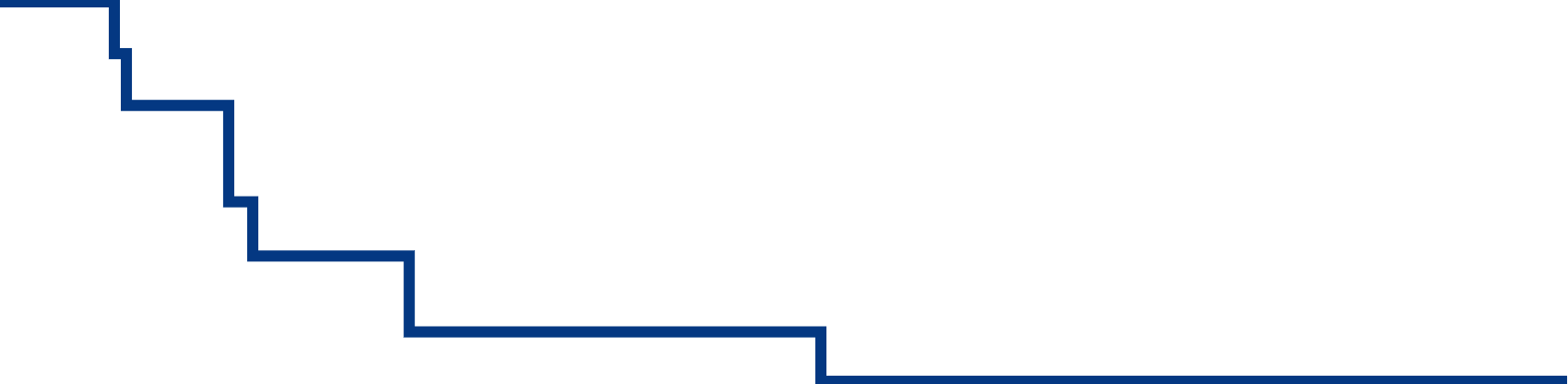 60
60
FL
FLOX
RFS, %
RFS, %
40
40
FLOX
HR 1.644
p=0.283
HR 0.868
p=0.282
FL
20
20
No. at risk
0
0
No. at risk
0



274
263
0



29
22
10



120
93
10



10
8
4



194
168
4



20
16
8



156
139
8



14
11
2



213
195
2



21
17
12



0
2
12



22
25
6



172
155
6



19
16
14



0
0
14



0
0
Time, years
Time, years
FLOX
FL
FLOX
FL
Pogue-Geile KL, et al. J Clin Oncol 2019;37(suppl):abstr 3503
3503: Association of colon cancer (CC) molecular signatures with prognosis and oxaliplatin prediction-benefit in the MOSAIC trial (Multicenter International Study of Oxaliplatin/5FU-LV in the Adjuvant Treatment of Colon Cancer) – Pogue-Geile KL, et al
Key results (cont.)
Oxaliplatin did not provide benefit in stem-like tumours with low RPS
100
100
Tumours with low RPS
(stem-like repair ≤ median)
Tumours with high RPS
(stem-like repair > median)
80
80
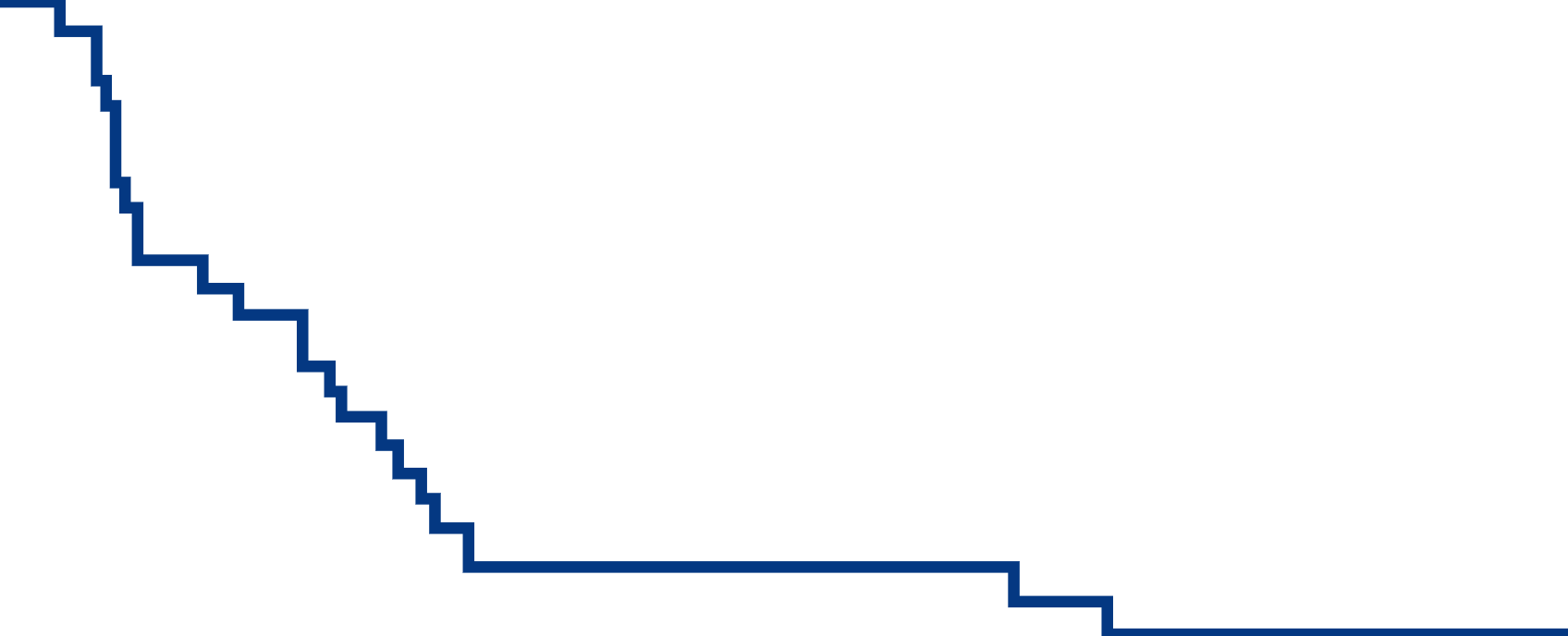 60
60
FLOX
FL
RFS, %
RFS, %
40
40
HR 0.851
p=0.607
HR 1.026
p=0.911
FL
FLOX
20
20
0
0
0



39
41
0



77
69
10



11
10
10



33
21
4



23
20
4



48
41
8



17
18
8



39
34
2



25
29
2



56
48
12



1
2
12



4
6
6



21
20
6



40
38
14



0
0
14	



0
0
Time, years
Time, years
No. at risk
No. at risk
FLOX
FL
FLOX
FL
Pogue-Geile KL, et al. J Clin Oncol 2019;37(suppl):abstr 3503
3503: Association of colon cancer (CC) molecular signatures with prognosis and oxaliplatin prediction-benefit in the MOSAIC trial (Multicenter International Study of Oxaliplatin/5FU-LV in the Adjuvant Treatment of Colon Cancer) – Pogue-Geile KL, et al
Key results (cont.)
Oxaliplatin did not provide benefit in patients with non-stem-like tumours and low RPS scores
100
100
Tumours with low RPS scores
(non-stem-like repair ≤ median)
Tumours with high RPS scores
(non-stem-like repair > median)
80
80
FLOX
60
60
FL
RFS, %
RFS, %
40
40
FL
HR 0.615
p=0.042
HR 1.375
p=0.209
FLOX
20
20
0
0
0



109
101
0



78
74
10



59
38
10



27
32
4



91
70
4



52
53
8



76
55
8



38
43
2



95
75
2



58
60
12



10
10
12



7
9
6



84
64
6



46
49
14



0
0
14



0
0
Time, years
Time, years
No. at risk
No. at risk
FLOX
FL
FLOX
FL
Pogue-Geile KL, et al. J Clin Oncol 2019;37(suppl):abstr 3503
3503: Association of colon cancer (CC) molecular signatures with prognosis and oxaliplatin prediction-benefit in the MOSAIC trial (Multicenter International Study of Oxaliplatin/5FU-LV in the Adjuvant Treatment of Colon Cancer) – Pogue-Geile KL, et al
Conclusions
In patients with stage III colon cancer classified as having CRCA and CMS subtypes, combining oxaliplatin with 5FU + leucovorin did not provide any additional benefit
In patients with non-stem-like tumours and low RPS, oxaliplatin did provide benefit when combined with 5FU + leucovorin while there was no benefit in those with stem-like tumours and low RPS
Pogue-Geile KL, et al. J Clin Oncol 2019;37(suppl):abstr 3503
3504: FOxTROT: an international randomised controlled trial in 1052 patients (pts) evaluating neoadjuvant chemotherapy (NAC) for colon cancer – Seymour MT, et al
Study objective
To investigate the efficacy and safety of neoadjuvant chemotherapy in patients with colon cancer compared with surgery then chemotherapy
Neoadjuvant chemotherapy FOLFOX for 6 weeks followed by surgery then FOLFOX for 18 weeks (n=698)
PD
Key patient inclusion criteria
Operable, non-obstructed colon cancer
T3-4, N0-2, M0
(n=1052)
Stratification
Primary location in colon (right vs. left)
PS (0 vs. 1–2)
R
2:1
Surgery then FOLFOX for 24 weeks (n=354)
PD
PRIMARY ENDPOINT
2-year DFS
SECONDARY ENDPOINTS
Resection rate, safety
Seymour MT, et al. J Clin Oncol 2019;37(suppl):abstr 3504
3504: FOxTROT: an international randomised controlled trial in 1052 patients (pts) evaluating neoadjuvant chemotherapy (NAC) for colon cancer – Seymour MT, et al
Key results
Recurrence – by treatment allocation
2-year recurrence (events, n/N), pre & postop vs. postop only:
13.6% (95/698) vs. 17.2% (61/354)
HR 0.75 (95%CI 0.55, 1.04); p=0.08
50
40
30
27%
Recurrence, %
21%
20
10
0
0


354
698
1


303
618
2


245
541
3


180
375
4


107
224
5


64
144
Years from randomisation
No. at risk
Postop only
Pre & postop
Seymour MT, et al. J Clin Oncol 2019;37(suppl):abstr 3504
3504: FOxTROT: an international randomised controlled trial in 1052 patients (pts) evaluating neoadjuvant chemotherapy (NAC) for colon cancer – Seymour MT, et al
Key results (cont.)
*Concordance of local vs. central assessment of resection margins = 99% (n=904)
Seymour MT, et al. J Clin Oncol 2019;37(suppl):abstr 3504
3504: FOxTROT: an international randomised controlled trial in 1052 patients (pts) evaluating neoadjuvant chemotherapy (NAC) for colon cancer – Seymour MT, et al
Key results (cont.)
Tumour regression grade (TRG)* at surgery
91% scored blind by central pathologist
9% scored by local pathologists
Neoadjuvant chemo(n=666)
Straight to surgery(n=332)
3.5%
0%
4.1%
0%
p<0.0001
12.3%
0.6%
43.9%
16.7%
33.9%
78.8%
*Dworak et al. Intl J Colorectal Dis 1997;12:19–23.
Seymour MT, et al. J Clin Oncol 2019;37(suppl):abstr 3504
3504: FOxTROT: an international randomised controlled trial in 1052 patients (pts) evaluating neoadjuvant chemotherapy (NAC) for colon cancer – Seymour MT, et al
Conclusions
In patients with colon cancer, neoadjuvant CT did not provide a significant improvement in DFS, but did significantly down-stage tumours and reduced the number of incomplete resections compared with surgery followed by CT 
This regimen may be considered as a potential new option for patients with locally advanced, operable colon cancer
Seymour MT, et al. J Clin Oncol 2019;37(suppl):abstr 3504
3507: Randomized phase III study comparing FOLFOX + bevacizumab versus FOLFOXIRI + bevacizumab (BEV) as 1st line treatment in patients with metastatic colorectal cancer (mCRC) with ≥3 baseline circulating tumour cells (bCTCs) – Sastre J, et al
Study objective
To investigate the efficacy and safety of bevacizumab + FOLFOX vs. bevacizumab + FOLFOXIRI in patients with mCRC and ≥3 baseline circulating tumour cells (bCTCs)
Bevacizumab 5 mg/kg D1 + mFOLFOX6* q2w (n=177)
PD/toxicity
Key patient inclusion criteria
mCRC
≥3 bCTCs
ECOG PS 0–1
(n=349)
Stratification
KRAS exon 2 or 3 mutations (mutated vs. WT)
Number of involved organs (1 vs. >1)
R
1:1
Bevacizumab 5 mg/kg D1 + FOLFOXIRI† q2w(n=172)
PD/toxicity
PRIMARY ENDPOINT
PFS
SECONDARY ENDPOINTS
OS, ORR, safety
*Oxaliplatin 85 mg/m2 D1, leucovorin 400 mg/m2 D1, 5FU 400 mg/m2 bolus D1, 5FU 2400 mg/m2 continuous infusion; †irinotecan 15 mg/m2 D1, oxaliplatin 85 mg/m2 D1, leucovorin 400 mg/m2 D1, 5FU 3200 mg/m2 continuous infusion
Sastre J, et al. J Clin Oncol 2019;37(suppl):abstr 3507
3507: Randomized phase III study comparing FOLFOX + bevacizumab versus FOLFOXIRI + bevacizumab (BEV) as 1st line treatment in patients with metastatic colorectal cancer (mCRC) with ≥3 baseline circulating tumour cells (bCTCs) – Sastre J, et al
Key results
PFS
1.00
0.75
HR 0.64* (95%CI 0.49, 0.82)
Log-rank p=0.0006
0.50
PFS probability
Bevacizumab + mFOLFOX6
Bevacizumab + FOLFOXIRI
0.25
9.3 mo
12.4 mo
0
12

35
56
18

14
25
24

3
14
30

1
7
36

0
3
0

177
172
42

0
1
6

119
113
48

0
1
54

0
1
60

0
0
Time, months
Bev + mFOLFOX6
Bev + FOLFOXIRI
*Cox model proportional hazard assumption is not met
Sastre J, et al. J Clin Oncol 2019;37(suppl):abstr 3507
3507: Randomized phase III study comparing FOLFOX + bevacizumab versus FOLFOXIRI + bevacizumab (BEV) as 1st line treatment in patients with metastatic colorectal cancer (mCRC) with ≥3 baseline circulating tumour cells (bCTCs) – Sastre J, et al
Key results (cont.)
OS
1.00
Median follow-up: 50.7 months
0.75
HR 0.84* (95%CI 0.66, 1.06)
Log-rank p=0.1407
OS probability
0.50
Bevacizumab + mFOLFOX6
Bevacizumab + FOLFOXIRI
0.25
17.6 mo
22.3 mo
0
60

1
8
54

6
12
12

120
126
48

9
20
42

15
27
36

29
36
18

84
94
30

50
52
24

67
76
0

177
172
6

160
148
72

0
0
66

0
0
Time, months
Bev + mFOLFOX6
Bev + FOLFOXIRI
*Cox model proportional hazard assumption is not met
Sastre J, et al. J Clin Oncol 2019;37(suppl):abstr 3507
3507: Randomized phase III study comparing FOLFOX + bevacizumab versus FOLFOXIRI + bevacizumab (BEV) as 1st line treatment in patients with metastatic colorectal cancer (mCRC) with ≥3 baseline circulating tumour cells (bCTCs) – Sastre J, et al
Key results (cont.)
69
59
57
52
ORR, %
n=177
n=172
n=160
n=148
Sastre J, et al. J Clin Oncol 2019;37(suppl):abstr 3507
3507: Randomized phase III study comparing FOLFOX + bevacizumab versus FOLFOXIRI + bevacizumab (BEV) as 1st line treatment in patients with metastatic colorectal cancer (mCRC) with ≥3 baseline circulating tumour cells (bCTCs) – Sastre J, et al
Key results (cont.)
Conclusions
In patients with mCRC with ≥3 bCTCs, bevacizumab + FOLFOXIRI as 1L treatment was associated with a significant improvement in PFS 
These data suggest that this treatment regimen could be a potential option for patients with mCRC and ≥3 bCTCs
Further evaluation is required to fully elucidate the predictive value of CTCs
Sastre J, et al. J Clin Oncol 2019;37(suppl):abstr 3507
3508: Updated results of TRIBE2, a phase III, randomized strategy study by GONO in the first- and second-line treatment of unresectable mCRC – Cremolini C, et al
Study objective
To investigate the efficacy and safety of bevacizumab + FOLFOX vs. bevacizumab + FOLFIRI in patients with unresectable mCRC
Bevacizumab + FOLFOX* followed by bevacizumab + FOLFIRI* after PD (n=340)
Key patient inclusion criteria
Unresectable mCRC
No prior treatment for metastases or oxaliplatin-containing chemotherapy
ECOG PS ≤2
(n=679)
Stratification
ECOG PS (0 vs. 1)
Prior adjuvant CT (yes vs. no)
Number of metastatic sites (1 vs. >1)
Liver only disease (yes vs. no)
R
1:1
Bevacizumab + FOLFOXIRI* followed by reintroduction of same regimen* after PD(n=339)
PRIMARY ENDPOINT
PFS2
SECONDARY ENDPOINTS
PFS1, response rates, OS, safety
*Up to 8 cycles and then 5FU + bevacizumab maintenance
Cremolini C, et al. J Clin Oncol 2019;37(suppl):abstr 3508
3508: Updated results of TRIBE2, a phase III, randomized strategy study by GONO in the first- and second-line treatment of unresectable mCRC – Cremolini C, et al
Key results
PFS2
100
75
HR 0.74 (95%CI 0.62, 0.88); p<0.001
PFS, %
50
25
Bevacizumab + FOLFOX
Bevacizumab + FOLFOXIRI
0
25

62
91
10

259
279
20

111
155
5

319
314
30

31
49
15

187
207
0

340
339
35

10
25
Time, months
Bev + FOLFOX
Bev + FOLFOXIRI
Cremolini C, et al. J Clin Oncol 2019;37(suppl):abstr 3508
3508: Updated results of TRIBE2, a phase III, randomized strategy study by GONO in the first- and second-line treatment of unresectable mCRC – Cremolini C, et al
Key results (cont.)
PFS1
100
75
HR 0.75 (95%CI 0.63, 0.88); p<0.001
50
PFS, %
25
Bevacizumab + FOLFOX
Bevacizumab + FOLFOXIRI
0
25

28
45
10

160
207
20

43
81
5

292
301
30

13
24
15

90
123
0

340
339
35

4
13
Time, months
Bev + FOLFOX
Bev + FOLFOXIRI
Cremolini C, et al. J Clin Oncol 2019;37(suppl):abstr 3508
3508: Updated results of TRIBE2, a phase III, randomized strategy study by GONO in the first- and second-line treatment of unresectable mCRC – Cremolini C, et al
Key results (cont.)
Cremolini C, et al. J Clin Oncol 2019;37(suppl):abstr 3508
3508: Updated results of TRIBE2, a phase III, randomized strategy study by GONO in the first- and second-line treatment of unresectable mCRC – Cremolini C, et al
Key results (cont.)











Conclusions
In patients with unresectable mCRC, 1L bevacizumab + FOLFOXIRI did not impact the efficacy of other treatments after progression and may have long-term benefits
Using bevacizumab + FOLFOXIRI after progression demonstrated some additional benefit with only a modest impact on tolerability
*Per protocol population; †significant difference between the two treatment groups
Cremolini C, et al. J Clin Oncol 2019;37(suppl):abstr 3508
3509: A randomized phase II trial of second-line CAPTEM versus FOLFIRI in MGMT methylated, RAS mutated metastatic colorectal cancer (mCRC) patients – Pietrantonio F, et al
Study objective
To investigate the efficacy and safety of CATEM vs. FOLFIRI in patients with MGMT methylated, RAS-mutant mCRC
Capecitabine 1500 mg/m2/day D1–14 + temozolomide 150 mg/m2/day D10–14 q4w 
(n=41)
Key patient inclusion criteria
mCRC
RAS mutated with MGMT methylation
Failed 1L fluoropyrimidine-oxaliplatin ± bevacizumab
ECOG PS 0–1
(n=82)
Stratification
Time from start of oxaliplatin-based therapy to PD (<9 vs. ≥9 months)
Prior bevacizumab (yes vs. no)
R
1:1
FOLFIRI*(n=41)
PRIMARY ENDPOINT
PFS
SECONDARY ENDPOINTS
Response rate, DoR, OS, safety
*Irinotecan 180 mg/m2 D1, leucovorin 200 mg/m2 D1, 2, 5FU 400 mg/m2 D1, 2 bolus then 5FU 600 mg/m2 protracted venous infusion D1, 2 q2w
Pietrantonio F, et al. J Clin Oncol 2019;37(suppl):abstr 3509
3509: A randomized phase II trial of second-line CAPTEM versus FOLFIRI in MGMT methylated, RAS mutated metastatic colorectal cancer (mCRC) patients – Pietrantonio F, et al
Key results
PFS
OS
1.00
1.00
0.75
0.75
0.50
PFS probability
0.50
OS probability
0.25
CATEM
FOLFIRI
0.25
0
CATEM
FOLFIRI
12


13
16
6


27
29
0


42
41
3


23
23
6


8
13
12


2
3
0


42
41
30


4
4
9


4
7
24


8
7
18


9
11
Time, months
0
No. at risk
Time, months
No. at risk
Pietrantonio F, et al. J Clin Oncol 2019;37(suppl):abstr 3509
3509: A randomized phase II trial of second-line CAPTEM versus FOLFIRI in MGMT methylated, RAS mutated metastatic colorectal cancer (mCRC) patients – Pietrantonio F, et al
Key results (cont.)









Conclusions
In patients with MGMT methylated, RAS-mutant mCRC, CATEM provided similar improvements in PFS and OS to FOLFIRI and was generally well-tolerated
Further phase 3 studies are required to validate these findings
Pietrantonio F, et al. J Clin Oncol 2019;37(suppl):abstr 3509
3511: Final results and OS of the randomized phase II VOLFI trial (AIO- KRK0109): mFOLFOXIRI + panitumumab versus FOLFOXIRI as first-line treatment in patients with RAS wild-type metastatic colorectal cancer (mCRC) – Geissler M, et al
Study objective
To investigate the efficacy and safety of mFOLFOXIRI + panitumumab vs. FOLFOXIRI in patients with mCRC
mFOLFOXIRI* + panitumumab 6 mg/kg q2w
(n=63)
Key patient inclusion criteria
Non-resectable mCRC
WT RAS
No prior treatment
ECOG PS 0–1
(n=96)
Stratification
Unresectable metastatic disease; symptomatic/ large tumour load (Cohort 1)
Chance of secondary resection with curative intent (Cohort 2)
R
2:1
FOLFOXIRI† q2w(n=33)
PRIMARY ENDPOINT
ORR (RECIST v1.1)
SECONDARY ENDPOINTS
PFS, OS, DCR, secondary resection rate, safety
*Irinotecan 150 mg/m2, oxaliplatin 85 mg/m2, leucovorin 200 mg/m2, 5FU 3000 mg/m2 continuous infusion; †irinotecan 165 mg/m2, oxaliplatin 85 mg/m2, leucovorin 200 mg/m2, 5FU 3200 mg/m2 continuous infusion
Geissler M, et al. J Clin Oncol 2019;37(suppl):abstr 3511
3511: Final results and OS of the randomized phase II VOLFI trial (AIO- KRK0109): mFOLFOXIRI + panitumumab versus FOLFOXIRI as first-line treatment in patients with RAS wild-type metastatic colorectal cancer (mCRC) – Geissler M, et al
Key results
Objective response rate
Full analysis set
By tumour sidedness
By genotype
n=96p=0.004
OR 4.47
95%CI 1.61, 12.38
Left
n=78
p=0.021
OR 4.52
1.30, 15.72
Right
n=18
p=0.345
OR 3.89
0.54, 27.89
RAS/BRAF WT 
n=60
p=0.081
OR 3.36
0.90, 12.55
BRAS mut
n=16
p=0.041
OR 21.0
1.50, 293.25
100
100
100
80
80
80
60
60
60
ORR, %
ORR, %
ORR, %
40
40
40
90.6
87.3
85.7
86.0
20
20
20
70.0
68.0
64.7
60.6
0
0
0
37.5
22.2
mFOLFOXIRI + panitumumab
FOLFOXIRI
Geissler M, et al. J Clin Oncol 2019;37(suppl):abstr 3511
3511: Final results and OS of the randomized phase II VOLFI trial (AIO- KRK0109): mFOLFOXIRI + panitumumab versus FOLFOXIRI as first-line treatment in patients with RAS wild-type metastatic colorectal cancer (mCRC) – Geissler M, et al
Key results (cont.)
Overall survival
1.0
mFOLFOXIRI + panitumumab35.7 mo (95%CI 27.6, 43.8)
FOLFOXIRI 29.8 mo (95%CI 19.8, 39.9)
0.8
HR 0.67 (95%CI 0.41, 1.11); p=0.12
0.6
Proportion alive
0.4
0.2
0
mFOLFOXIRI + panitumumab FOLFOXIRI
84

1
0
60

1
1
0

63
33
24

35
20
48

9
3
72

1
1
12

49
25
36

22
12
Time, months
No. at risk
CT + panitumumab
CT
Geissler M, et al. J Clin Oncol 2019;37(suppl):abstr 3511
3511: Final results and OS of the randomized phase II VOLFI trial (AIO- KRK0109): mFOLFOXIRI + panitumumab versus FOLFOXIRI as first-line treatment in patients with RAS wild-type metastatic colorectal cancer (mCRC) – Geissler M, et al
Key results (cont.)











Conclusions
In patients with RAS WT mCRC, mFOLFOXIRI + panitumumab may be a potential option for those with high tumour load and/or possibility of secondary resection of metastases although further studies are required to confirm these findings
Secondary resection rate
Full analysis set
Cohort 1
Cohort 2
n=96
p=0.02
OR 3.63
95%CI 1.13, 11.67
n=65
p=0.08
OR 7.80
95%CI 0.42, 145.2
n=31
p=0.05
OR 5.25
95%CI 1.07, 25.8
80
80
80
60
60
60
75.0
Resection rate, %
Resection rate, %
Resection rate, %
40
40
40
33.3
36.4
20
20
20
14.0
12.1
0
0
0
0
mFOLFOXIRI + panitumumab
FOLFOXIRI
Geissler M, et al. J Clin Oncol 2019;37(suppl):abstr 3511
3513: Validation of the Immunoscore prognostic value in stage III colon cancer patients treated with oxaliplatin in the prospective IDEA France cohort study (PRODIGE-GERCOR) – Pagès F, et al
Study objectives
To investigate and validate whether the Immunoscore (IS)* test can identify patients at high risk of relapse or death in patients with stage III colon cancer receiving oxaliplatin-based adjuvant therapy
3-month chemotherapy mFOLFOX or CAPOX
PD
Key patient inclusion criteria
High risk stage III colon cancer
Data from the IDEA France cohort study
(n=1322)
Stratification
Centre
T stage
N stage
ECOG PS
Age
R
1:1
6-month chemotherapy mFOLFOX or CAPOX
PD
PRIMARY ENDPOINT
DFS
SECONDARY ENDPOINT
Safety
*Digital pathology is used to quantify the densities of CD3+ and cytotoxic CD8+ T cells in core tumour and invasive margin and converted to predefined cut-offs and grouped as either low, intermediate or high or as low or intermediate + high or as a continuous score
Pagès F, et al. J Clin Oncol 2019;37(suppl):abstr 3513
3513: Validation of the Immunoscore prognostic value in stage III colon cancer patients treated with oxaliplatin in the prospective IDEA France cohort study (PRODIGE-GERCOR) – Pagès F, et al
Key results
IS 2 groups (Low, Int + High)
IS 3 groups (Low, Int, High)
Low-risk / High-risk (IS 2 groups)
1.0
1.0
1.0
0.8
0.8
0.8
0.6
0.6
0.6
DFS probability
DFS probability
DFS probability
N (%)
Events
N (%)
Events
Low risk (T1–T3, N1)
N (%)
Events
0.4
0.4
0.4
IS (Int + High)
IS Low
599 (56.4)
463 (43.6)
150
167
IS (Int + High)IS Low
374 (60.1)
248 (39.9)
61
68
IS HighIS Int.
IS Low
100 (9.4)
499 (47.0)
463 (43.6)
17
133
167
0.2
0.2
0.2
High risk (T4 or N2)
N (%)
Events
HR 1.54 (95%CI 1.24,1.93); log-rank p<0.0001)
HR 1.67 (95%CI 1.02, 2.80)
HR 2.42 (95%CI 1.47, 3.99); log-rank p<0.0001)
IS (Int + High)IS Low
225 (51.2)
214 (48.7)
89
99
0
0
0
Log-rank p<0.0001
0
1
2
3
4
5
6
0
1
2
3
4
5
6
0
1
2
3
4
5
6
Time since random assignment, years
Time since random assignment, years
Time since random assignment, years
Pagès F, et al. J Clin Oncol 2019;37(suppl):abstr 3513
3513: Validation of the Immunoscore prognostic value in stage III colon cancer patients treated with oxaliplatin in the prospective IDEA France cohort study (PRODIGE-GERCOR) – Pagès F, et al
Key results (cont.)
Conclusions
In patients with stage III colon cancer, the Immunoscore can be considered as a prognostic factor for DFS
The findings demonstrated that 6 months of mFOLFOX6 only benefitted those patients who had an intermediate or high Immunoscore regardless of whether they are low or high risk
Efficacy of mFOLFOX6 3 vs. 6 months according to Immunoscore status
Pagès F, et al. J Clin Oncol 2019;37(suppl):abstr 3513
3518: A pooled analysis of multicenter cohort studies of post-surgery circulating tumour DNA (ctDNA) in early stage colorectal cancer (CRC) – Tie J, et al
Study objective
To investigate ctDNA post-surgery in patients with early stage CRC
Methods
Data were collected from three prospective cohort studies for patients with stage II or III CRC (n=485)
Plasma samples were collected 4–10 weeks after surgery and mutations were detected in ctDNA using the Safe-SeqS assay
Outcomes were assessed over a 5-year follow-up period
Tie J, et al. J Clin Oncol 2019;37(suppl):abstr 3518
3518: A pooled analysis of multicenter cohort studies of post-surgery circulating tumour DNA (ctDNA) in early stage colorectal cancer (CRC) – Tie J, et al
Key results
OS – all patients
CRC-specific survival – all patients
100
100
80
80
60
60
OS, %
CRC-specific survival, %
40
40
HR 4.0; p<0.001
HR 5.3; p<0.001
20
20
ctDNA negative
ctDNA positive
ctDNA negative
ctDNA positive
0
0
Follow-up time from surgery, months
Follow-up time from surgery, months
24
24
0
0
60
60
48
48
36
36
72
72
12
12
Tie J, et al. J Clin Oncol 2019;37(suppl):abstr 3518
3518: A pooled analysis of multicenter cohort studies of post-surgery circulating tumour DNA (ctDNA) in early stage colorectal cancer (CRC) – Tie J, et al
Key results (cont.)










Conclusions
In patients with stage II or III CRC, ctDNA detected 4–10 weeks post-surgery was associated with a significantly worse OS, CRC-specific survival and a shorter time to recurrence 
The prognostic value of ctDNA detection could be enhanced by combining with an analysis of mutation allele frequency
Time to recurrence – all patients
100
80
60
Time to recurrence, %
40
HR 7.7; p<0.001
20
ctDNA negative
ctDNA positive
0
Follow-up time from surgery, months
24
0
60
48
36
72
12
Tie J, et al. J Clin Oncol 2019;37(suppl):abstr 3518